Chemical Reactions
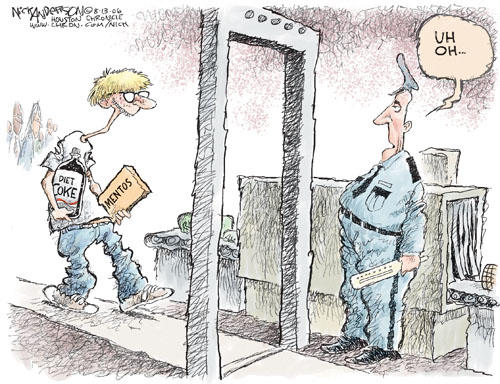 Chemical Reaction
A change in which one or more substances are converted to different substances.
A+BC+D
PRODUCTS
(What is produced)
REACTANTS
(What you start with)
Law of Conservation of Mass
In a chemical reaction, matter is neither created or destroyed.
Atoms can only rearrange.
# atoms of elements stay the same!
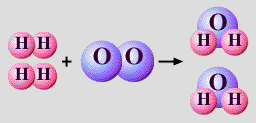 4H
2O
4H
2O
Chemical Equations
Coefficient - # of units of each substance
An expression using symbols, formulas, and numbers to represent a chemical reaction
Magnesium and oxygen combine to form magnesium oxide.
2Mg(s)+O2(g)2MgO (s)
Chemical Equations Con’t
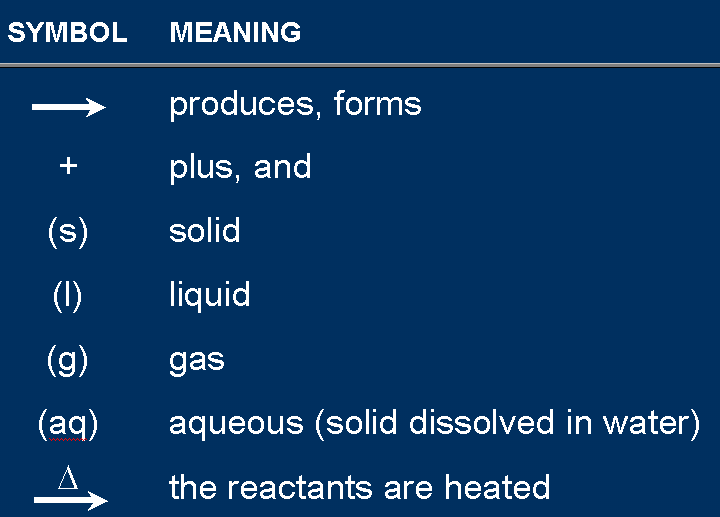 Chemical Equations
Describing Coefficients:
individual atom = “atom”
2Mg  2 atoms of magnesium
covalent substance = “molecule”
3CO2  3 molecules of carbon dioxide
ionic substance = “unit”
4MgO  4 units of magnesium oxide
Types of Reactions
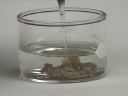 Synthesis
2 or more simple substances combine to form a new compound
only one product forms
A + B  AB
2Na + Cl2  2NaCl
Synthesis
Example: growth (substances combine)
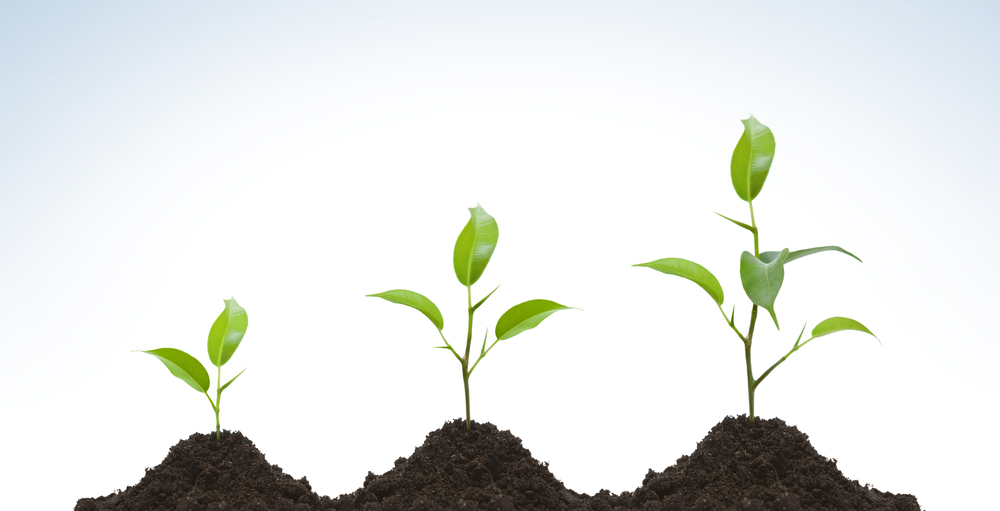 Decomposition
A compound breaks down into 2 or more simpler substances
Only one reactant
AB  A + B
2H2O2  2H2O + O2
Decomposition
Example: plant decay (substances break down)
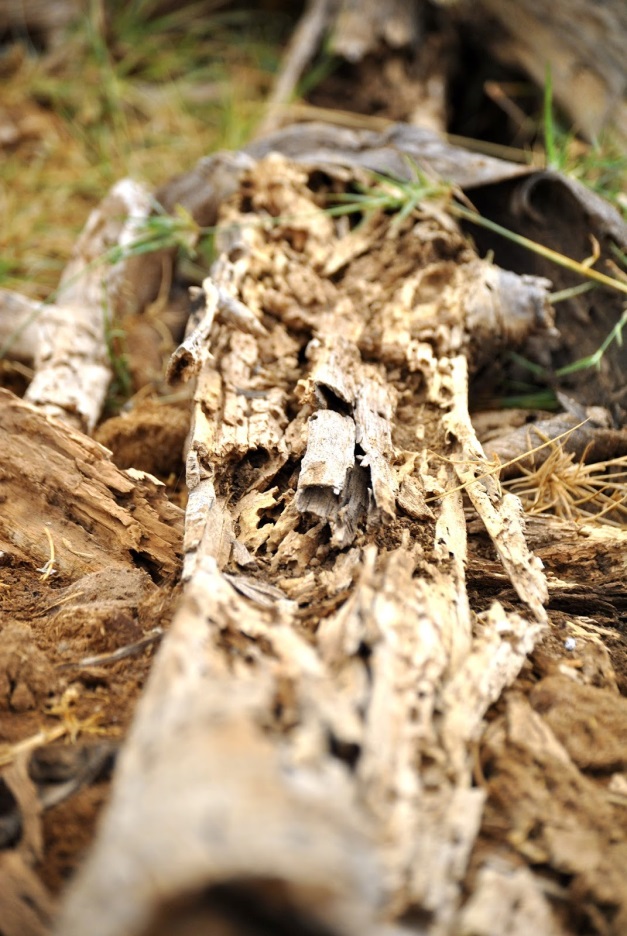 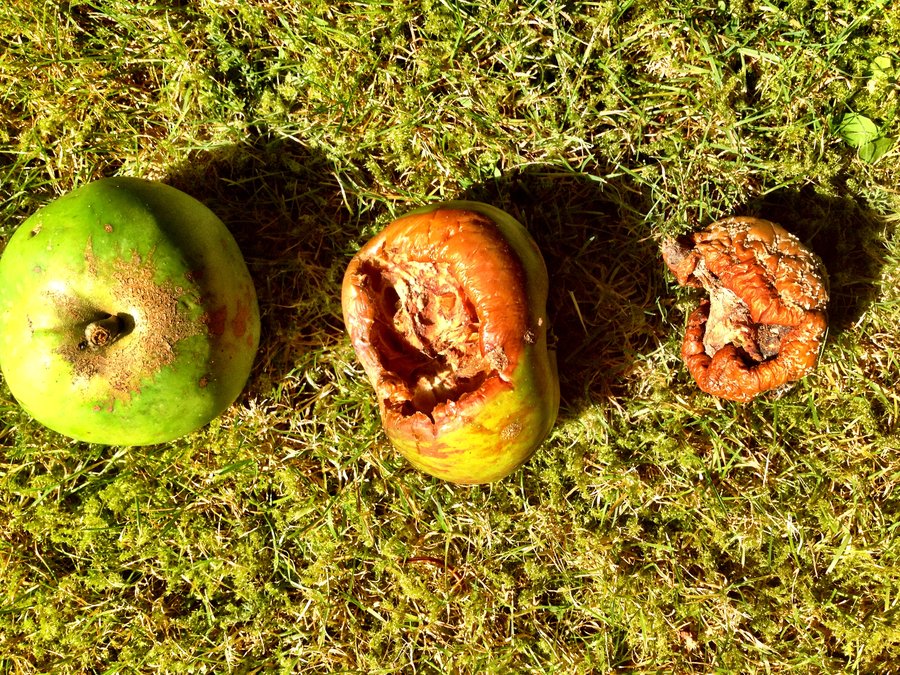 Single Replacement
One element replaces another in a compound
metal replaces metal (+)
nonmetal replaces nonmetal (-)
A + BC  AC + B
Zn + 2HCl  ZnCl2 + H2
Double Replacement
ions in two compounds “change partners”
+ ion of first compound combines with – ion of the second compound
AB + CD  AD + CB
MgCO3 + 2HCl    MgCl2 + H2CO3
Combustion
the burning of a substance in O2 to produce heat
hydrocarbons (CxHy) always form CO2 and H2O
CxHy+O2  CO2+H2O
CH4 + 2O2  CO2 + 2H2O
Combustion
Example: gas stove
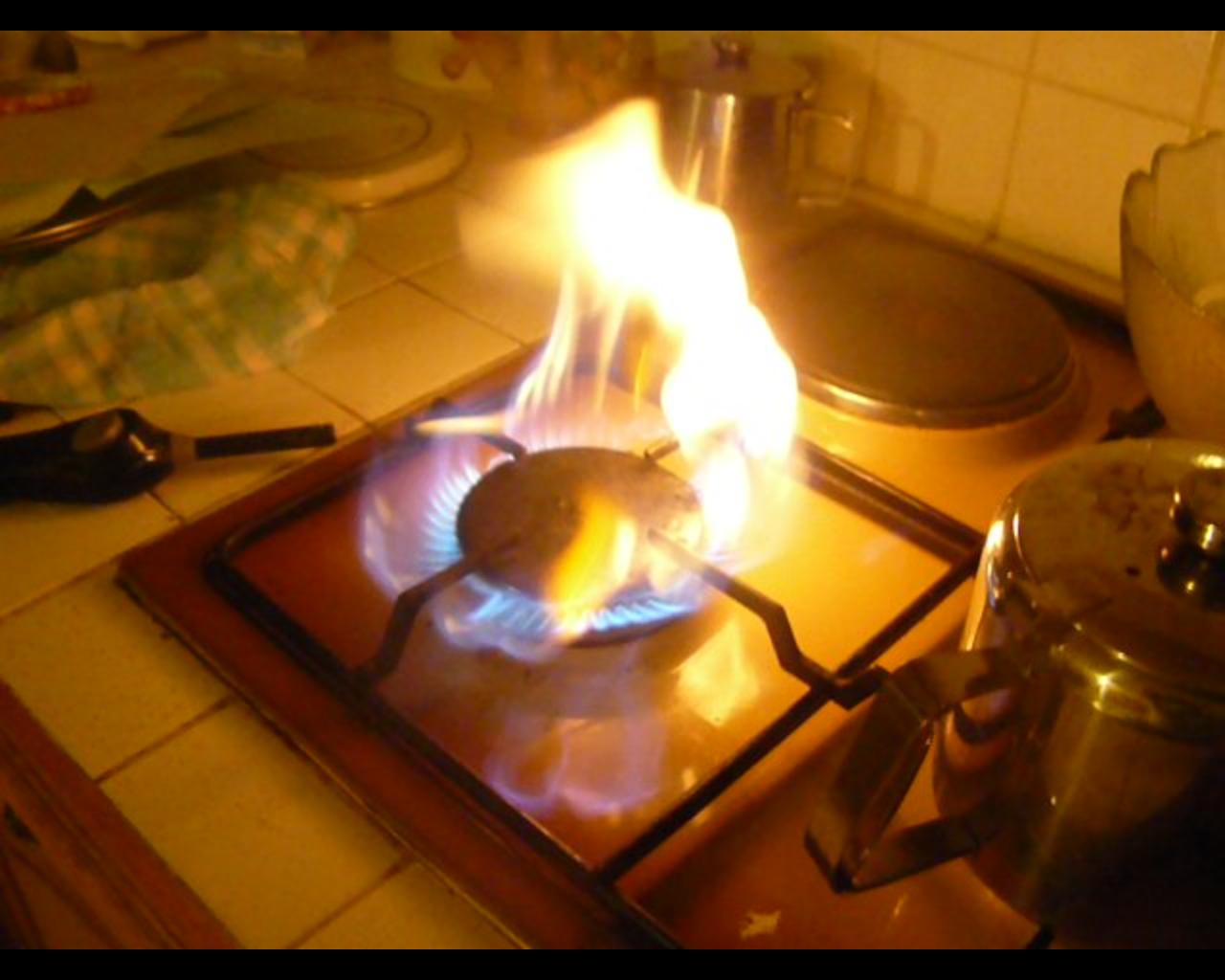 Energy & Chemical Reactions
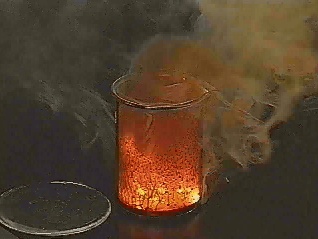 Energy Changes
During a chemical reaction…
energy is used to break bonds
energy is released when new bonds are formed
breaking
bonds
making
bonds
Exothermic Reaction
reaction that releases energy
energy released by making new bonds outweighs energy required to break old bonds
H2(l) + O2(l)  H2O(g) + energy
reaction that powers the space shuttle lift-off
Endothermic Reaction
reaction that absorbs energy
energy required to break old bonds outweighs energy released by making new bonds
2Al2O3 + energy  4Al + 3O2
process used to obtain aluminum from aluminum ore
Indicators of a Chemical Change
Recall learning about physical and chemical changes
We discussed ways to know when a chemical changed occurred:
Formation of gas
Formation of a precipitate
Temperature (Energy) change
Color change
Balancing Equations
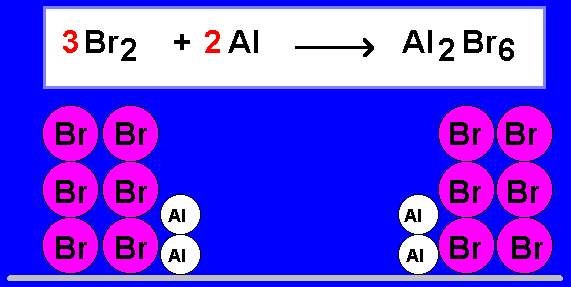 Counting Atoms
When you have one element present, you have one atom of that element
Mg = 1 atom of Magnesium
Subscripts tell you how many of that particular atom you have
Cl2 = 2 atoms of Chlorine
When there is a coefficient in front, you multiply through
2Mg = 2 x 1 Mg = 2 atoms
2NaCl = 2 x 1 Na + 2 x 1 Cl = 2+2 = 4 atoms
2Cl2 = 2 x 2 Cl = 4 atoms
Counting Atoms
Mg = 1 Mg = 1 atom
2Mg = 2 Mg = 2 atoms
Cl2 = 2 Cl = 2 atoms
KCl = 1 K + 1 Cl = 2 atoms
MgCl2 = 1 Mg + 2 Cl = 3 atoms
3Mg = 3 Mg = 3 atoms
2KCl = 2 K + 2 Cl = 4 atoms
2Al2O3 = 2x2 Al + 2x3 O = 4 Al + 6 O = 10 atoms
Balancing Steps
1. Write the unbalanced equation.
2. Count atoms on each side.
3. Add coefficients to make #s equal.
DO NOT change subscripts
4. Reduce coefficients to lowest 		possible ratio, if necessary.
5. Double check atom balance!!!
Balancing Example
H2O          H2 +     O2
H
O
Water splits into hydrogen (H2) and oxygen (O2) gas.
2
2
4  
2  
  4
2                   2
1                   2
Balancing Example
Al +     CuCl2      Cu +     AlCl3
Al
Cu
Cl
Aluminum and copper(II) chloride form copper and aluminum chloride.
2          3                 3           2
3                              2
2          3                              2
2  
  2
3  
6   			      6
  3
1                   1
1                   1
2                   3